Please Note…
Please make sure your Start Video is OFF when logging into the WebEx platform. 
Here is what it should look like 




ALSO

It is NORMAL to not hear any sound until the webinar starts at 12:00 noon EST. 

Your phone line is muted, but you can always chat to the host, BJ Couch, if you have any questions or concerns during this time.
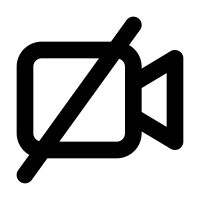 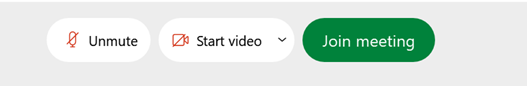 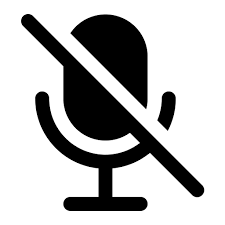 Presented by Partners in Medical Education, Inc. 2021
1
Impactful AIR and APE – Bridging Data and Action
Christine Redovan, MBA, MLIS -- GME Consultant
Presented by Partners in Medical Education, Inc. 2021
Introducing Your Presenter…
Christine Redovan, MBA, MLIS
GME Consultant

Advanced degree in library and information science

Seasoned AIR and APE editor

Over 20 years GME experience
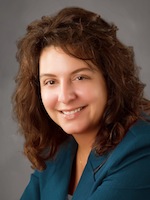 Presented by Partners in Medical Education, Inc. 2021
3
Learning Objectives
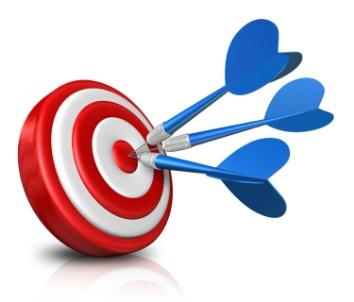 Create persuasive reports that turn findings into action

Determine visualizations for impact and importance

Learn to combine data and storytelling
Presented by Partners in Medical Education, Inc. 2021
4
APE & AIR Requirements
Annual Program Evaluation
Annual Institutional Review
CPR – V.C.1
Documented annual program evaluation
Spells out data to review 
Requires action plan
IR – I.B.5
Documented annual institutional review
Criteria established by GMEC + minimum data
Requires action plan
Presented by Partners in Medical Education, Inc. 2021
5
Disclaimer….
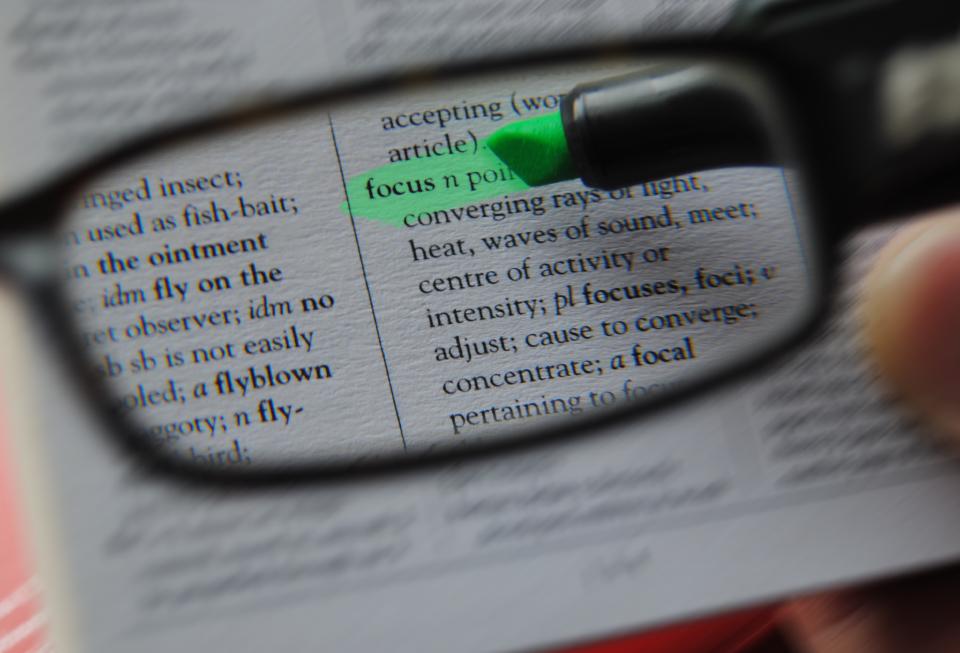 The focus of the presentation is on APE reports; however, the same process applies to AIR reports and any reports that require action. 
Special review
Citation follow up at GMEC
Survey follow up at GMEC
Any time monitoring for improvement
This Photo by Unknown Author is licensed under CC BY-SA
Presented by Partners in Medical Education, Inc. 2021
6
APE Story - 2018
Residents have complained of the ICU rotation for years.
It is required; unable to eliminate.
Tried a few things
Talked to faculty
Talked to the DIO
Residents provided a few ideas
You’ve watched survey data continue to decline
Evaluations indicate the rotation is declining
Presented by Partners in Medical Education, Inc. 2021
7
APE Data  - 2018
Rotation evaluation
Faculty evaluation
Survey data
Pulmonary/Critical Care ITE exam scores
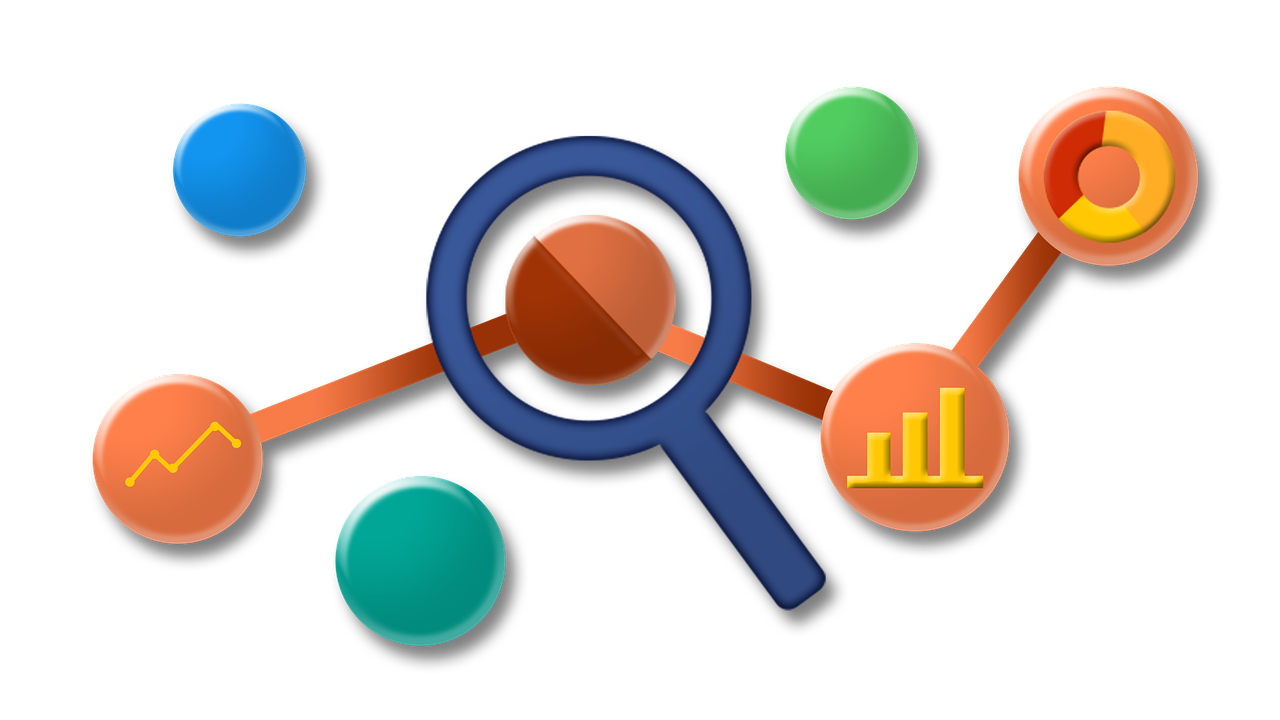 This Photo by Unknown Author is licensed under CC BY
Presented by Partners in Medical Education, Inc. 2021
8
Rotation Evaluation - 2018
Comments:
One of the worst rotations, no teaching, nurses do everything, I feel like a medical student, I’m treated like an observer, not allowed to do anything.
Presented by Partners in Medical Education, Inc. 2021
9
Faculty Evaluation – 2018
Faculty complain residents are not prepared for the rotation
Lack of preparation = lack of trust
Trust their nurses over the residents
Would let residents do actual work if proved they could do it

* Notice this is qualitative data…just as important but a little more difficult to analyze.
Presented by Partners in Medical Education, Inc. 2021
10
Survey Data - 2018
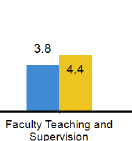 Presented by Partners in Medical Education, Inc. 2021
11
ITE Exam Scores - 2018
Pulmonary/Critical Care is 10% of exam
Over the past few years, residents have routinely scored below the 50th percentile in this area
Additional didactics were added; not received very well
Option to do more ICU; not received very well
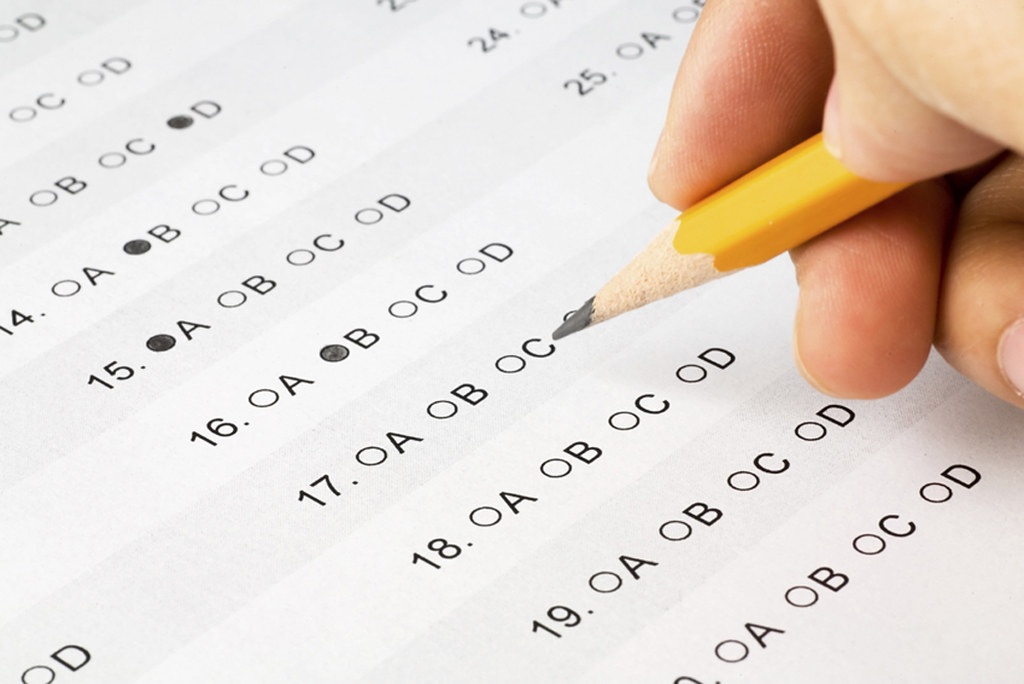 This Photo by Unknown Author is licensed under CC BY
Presented by Partners in Medical Education, Inc. 2021
12
Ape Story  - 2020
Over the past two years….
Provided faculty development
Held faculty accountable
Held residents accountable
Implemented a rotation orientation
Adopted a real-time intervention strategy
Adjusted the schedule so the rotation was taken at an appropriate time
Updated goals and objectives with rotation faculty involvement
Introduced focused didactics
Presented by Partners in Medical Education, Inc. 2021
13
Ape Data  - 2020
Rotation evaluation
Faculty evaluation
Survey data
Pulmonary/Critical Care ITE exam scores
Presented by Partners in Medical Education, Inc. 2021
14
Rotation Evaluation - 2020
Comments:  One of the best rotations, we get to do all the procedures, I felt like part of the team from day one, I’m thinking of a critical care fellowship.
Presented by Partners in Medical Education, Inc. 2021
15
Faculty Evaluation - 2020
I enjoy teaching the residents
We have some great interns!
Nurses – it’s a pleasure working with the residents on our team
Communication has improved dramatically
I like the personal interaction with each resident at the beginning and end of the rotation
Presented by Partners in Medical Education, Inc. 2021
16
Survey Data - 2020
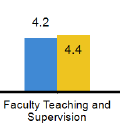 Presented by Partners in Medical Education, Inc. 2021
17
ITE Exam Scores - 2020
Pulmonary/Critical Care is 10% of exam
Residents routinely score at or above 75th percentile for this area
Simulation added as supplementary training prior to ICU rotation
Question banks
Journal club
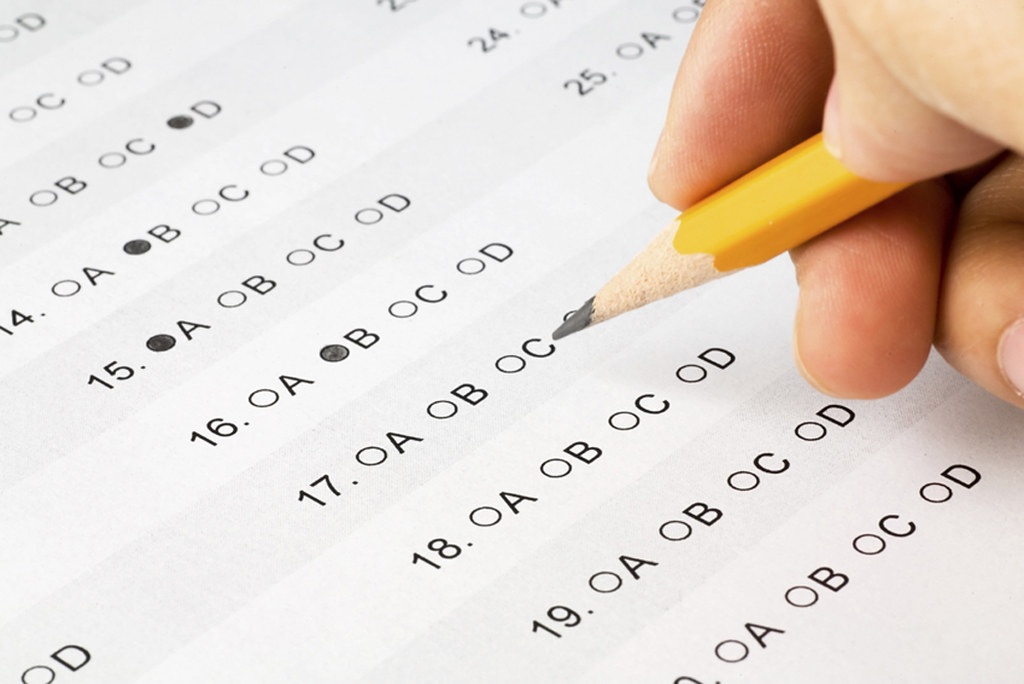 This Photo by Unknown Author is licensed under CC BY
Presented by Partners in Medical Education, Inc. 2021
18
Bridging the story & data
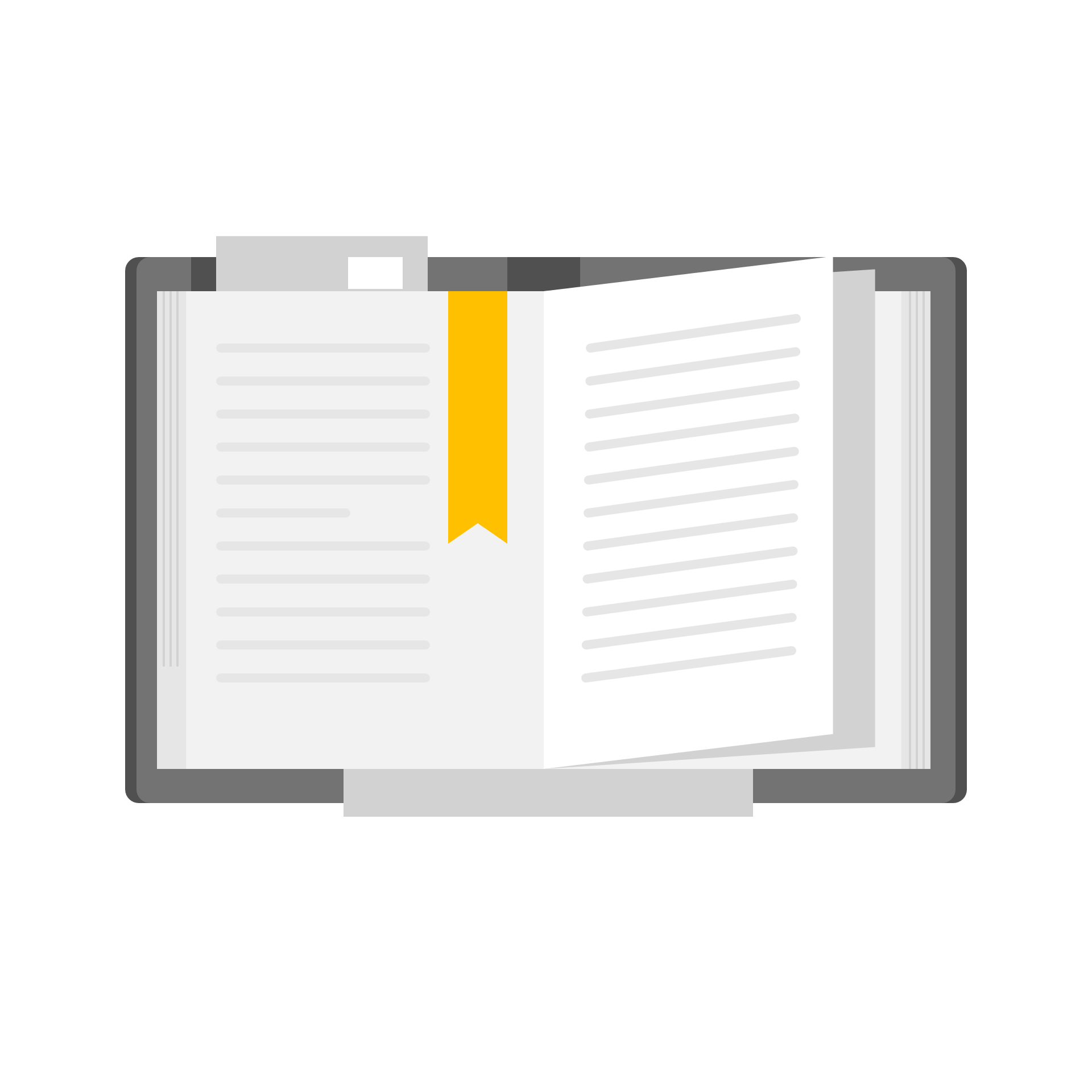 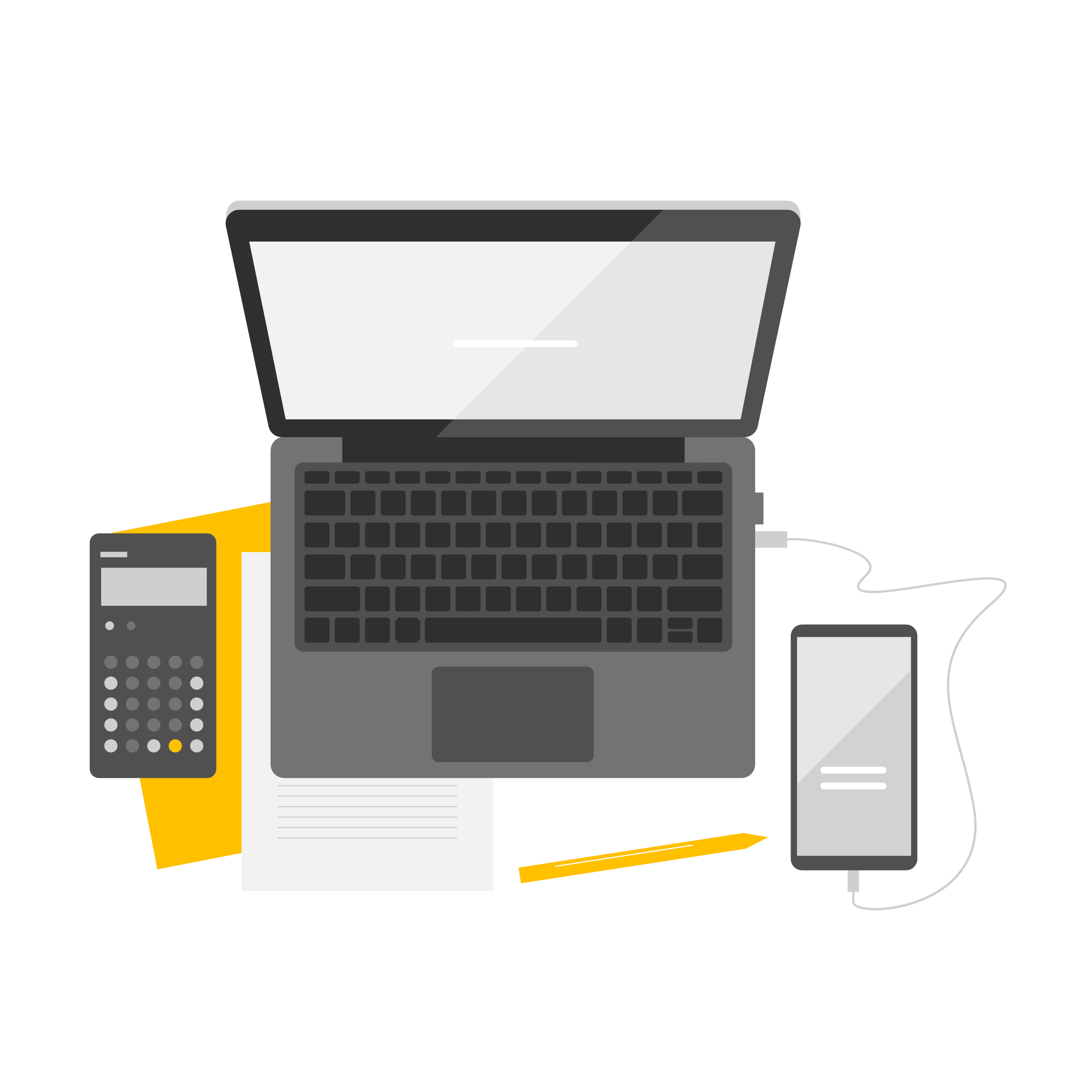 Presented by Partners in Medical Education, Inc. 2021
19
Our bridge will be…
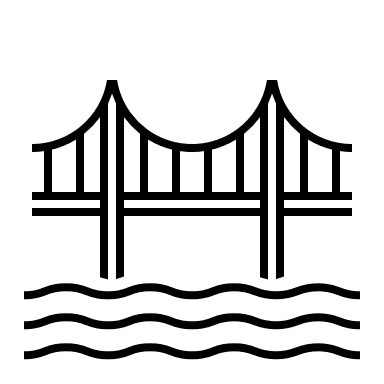 Short
Simple
Highlight best action
Remember the requirements
Maintain an objective tone
Presented by Partners in Medical Education, Inc. 2021
20
APE Sample Entry 2020
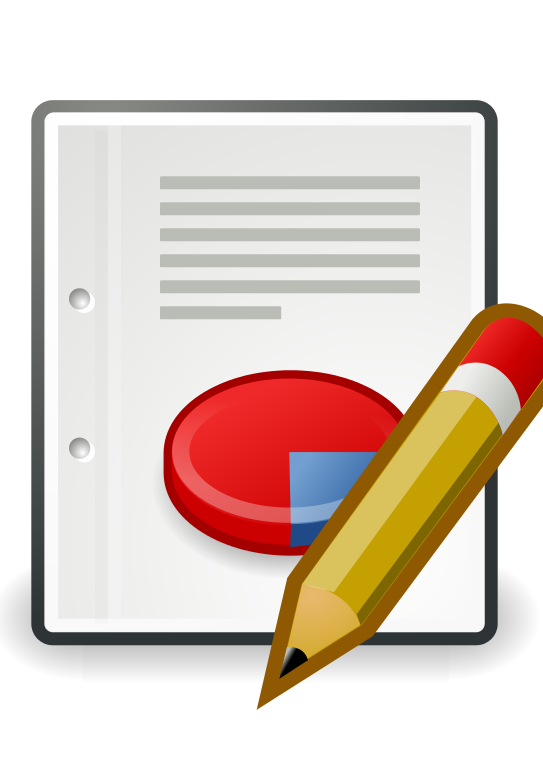 Refer to handout
This Photo by Unknown Author is licensed under CC BY-SA
Presented by Partners in Medical Education, Inc. 2021
21
Action Plans
Action plans help us build bridges
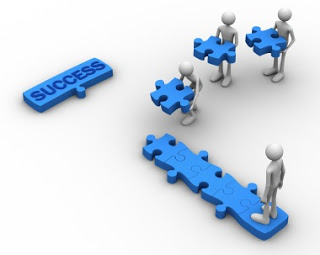 This Photo by Unknown Author is licensed under CC BY
Presented by Partners in Medical Education, Inc. 2021
22
Action Plans
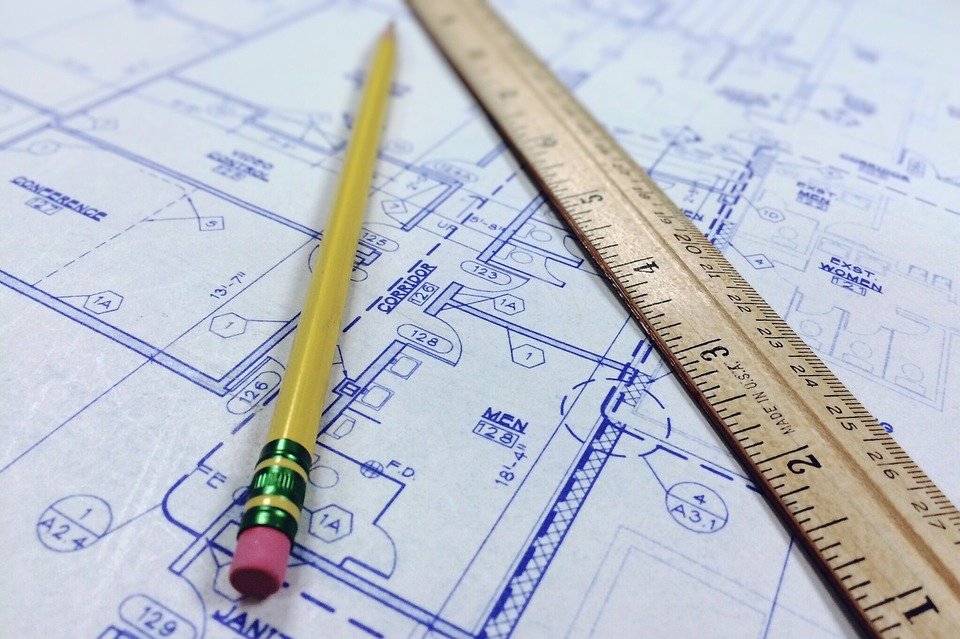 Action plans are SMART
Action plans are the working blueprint for improvement
Action plans drive our stories
Action plans provide data
Action plans hold us accountable
Presented by Partners in Medical Education, Inc. 2021
23
Final thoughts…
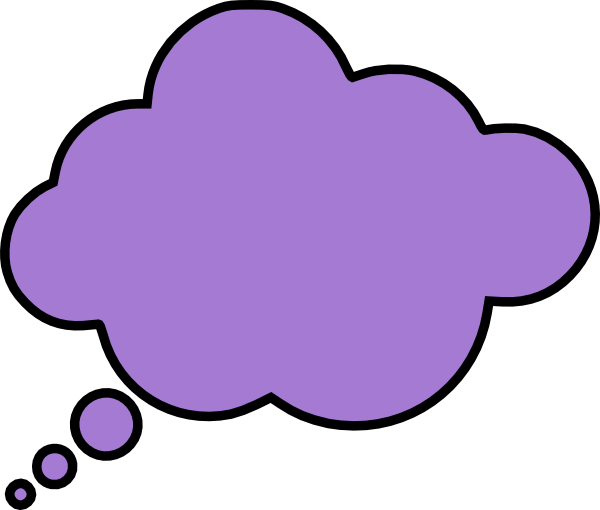 Visuals create impact
Use storytelling to highlight your successes in meeting your goals
Connecting with your audience will solidify what you are highlighting
This Photo by Unknown Author is licensed under CC BY
24
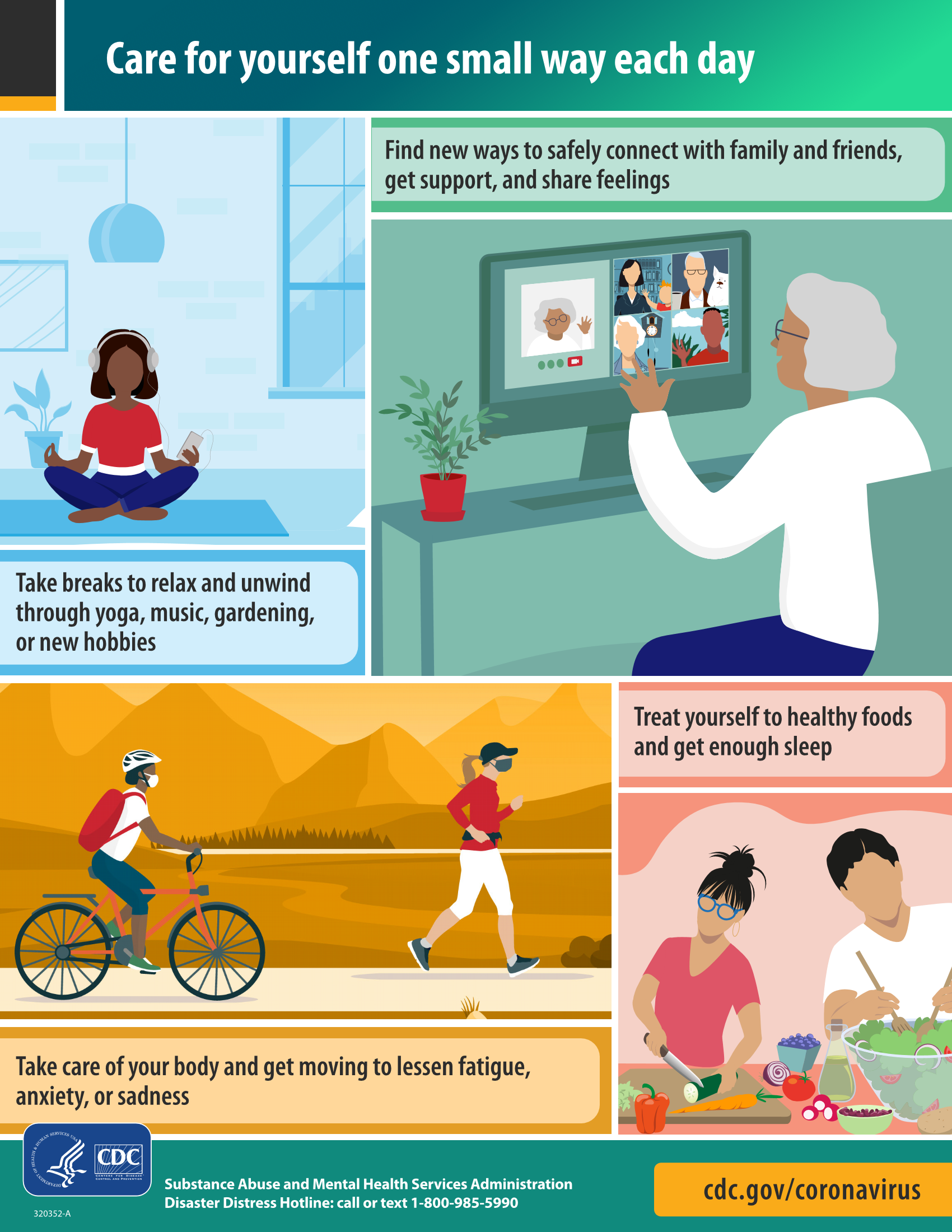 Take Care of YOU!
https://www.cdc.gov/coronavirus/2019-ncov/daily-life-coping/stress-coping/care-for-yourself.html
Presented by Partners in Medical Education, Inc. 2021
25
Questions
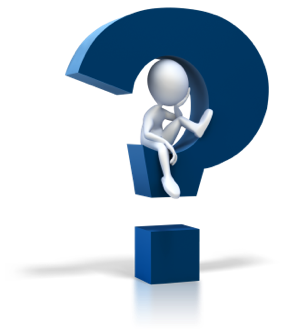 Presented by Partners in Medical Education, Inc. 2021
26
Latest On-Demand Webinars
Upcoming Live Webinars 
  
Just Released…2021 July-Dec
Summer/Fall Live Education Schedule
Downloaded it here…
https://partnersinmeded.com/educational-resources/                

Survey ResearchTuesday, June 22, 2021  12:00pm – 1:00pm EST

GME Grants and Funding Sources
Tuesday, July 13, 2021
12:00pm – 1:00pm EST

ADS Updates 2021Thursday, July 29, 2021  12:00pm – 1:00pm EST

Site Visits – What to Expect in 2021
Thursday, August 12, 2021
12:00pm – 1:00pm EST
GMEC Checkups – QIPS Edition

ACGME Surveys – What Now?

Other Approaches to CCC & Evaluation

Lessons Learned from the Pandemic: Planning for the Next Disaster

Ask Partners – Spring Freebie

Digging for Data Part 3 

How to Maximize Virtual Learning Part 2 

Scholarly Work in Pandemic Times 

How to Maximize Virtual Learning Par 1 

Quality Improvement in GME: 5 years later

How to Manage A Virtual Site Visit 

DIO Role & Responsibilities: Keys to Success

Working with Struggling Learners
Faculty Development Series
15 Minutes to Effective Feedback
Toolbox for Teaching Millennials

Taking Supervision to the Next Level
Contact us today to learn how our Educational
Passports can save you time & money! 
724-864-7320
www.PartnersInMedEd.com
Presented by Partners in Medical Education, Inc. 2021
27
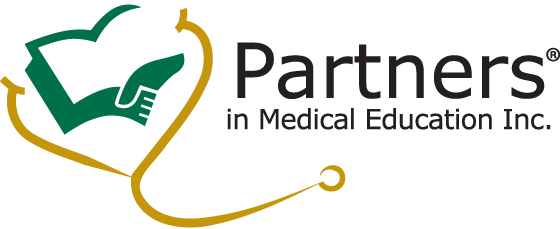 Partners in Medical Education, Inc. provides comprehensive consulting services to the GME community.  


Partners in Medical Education
724-864-7320  |  info@PartnersInMedEd.com

Christine Redovan, MBA, MLIS 
 Christine@partnersinmeded.com

www.PartnersInMedEd.com
Presented by Partners in Medical Education, Inc. 2021
23